TERO Vocational Training Center“Training for a Better Tomorrow”
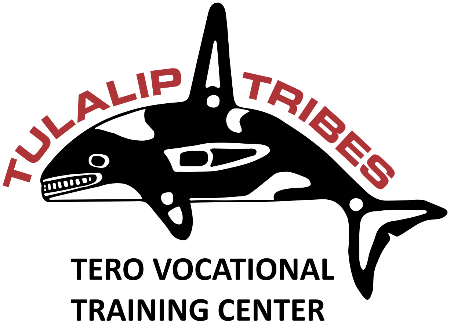 TVTC History
Construction training was originally established in 2001 
2003 Program goes under NACTEP grant
2013 TERO resumes
2014 TVTC becomes State recognized and partners with:
Carpenters
Laborers
Cement Masons
Sheet Metal Workers
Electricians
2015 New Accreditation 
2018 transition sixteen weeks to eight weeks and an invitation to the second 8 weeks
TVTC offers
Students Supportive Services
Stipends, work clothes/tools,  job placement & referrals

  Classes Offered
Construction Industry Trades “Pre-apprenticeship”

Potential Education
Open Doors
21 and up

Potential Training
Operating Engineers 
CDL training  
Scaffold erection
TVTC
Partnerships
Tribes
WSDOT
WSATC
Apprenticeship programs
Renton Technical College & South Seattle College
Northwest Justice Project
Workforce Snohomish

Sharing resources to maximize the benefit for all TERO Clients
THE GOAL IS TO ENTER THE CONSTRUCTION INDUSTRY
Natives are taking the first step to successfully entering a construction career by attending the TVTC construction training.
They  will earn 28 college credits upon completion.
STUDENTS COME FROM ACROSS THE COUNTRY
MONTANA
WYOMING
ALASKA
IDAHO
WASHINGTON
8 and 8 equals 16
TVTC has changed the 16 week program to 8 weeks and 8 weeks. The second eight weeks is by invitation only. 
WHAT DOES A SUCCESSFUL STUDENT LOOK LIKE?

	Focus on class work; turn in all your assignments
 	Good attendance
	Participate in class discussion
	Work hard on class and individual projects 
	Follow instructions without argument (though questions are welcome) 
	Help fellow students.
	Respect self and others
	Participate, ask questions, pay attention, take good notes; this is a college course
	Work Safe, always have a tool buddy, and do not forget your PPE.
	No texting, Facebook, or phone calls in classroom or shop unless it is an emergency
	Turn their phone on vibrate
[Speaker Notes: STUDENTS ARE MET WITH INDIVIDUALLY ON THE 6TH  WEEK FOR ENCOURAGEMENT WHETHER OR NOT NEEDED]
THE DIFFERENCE IN 8 AND 8
The students took the training more seriously
The students entering apprenticeship has risen 50%
Increased entering the construction industry overall 75%
Increased 100% attendance
Increased high school diploma retrieval, 5 earned their high school diploma through Renton Technical College, last class
Students earn certificates during the first eight weeks and are still employable if not invited to the second eight weeks
[Speaker Notes: HSD, 8 this current class]
SOFT SKILLS
Resume’
Cover letter
Interviewing
Attendance intervention
Dependable strengths
[Speaker Notes: Dependable strengths helps them recognize the strengths they pull on daily and gives them confidence

Interviewing helps them feel comfortable expressing their skills]
SOFT SKILLS
Mock interviews
Invite industry representatives to sit on your interview panel; business owners, contractors, apprenticeship coordinators
During our last mock interview students were offered direct entry into apprenticeship
CARPENTRY
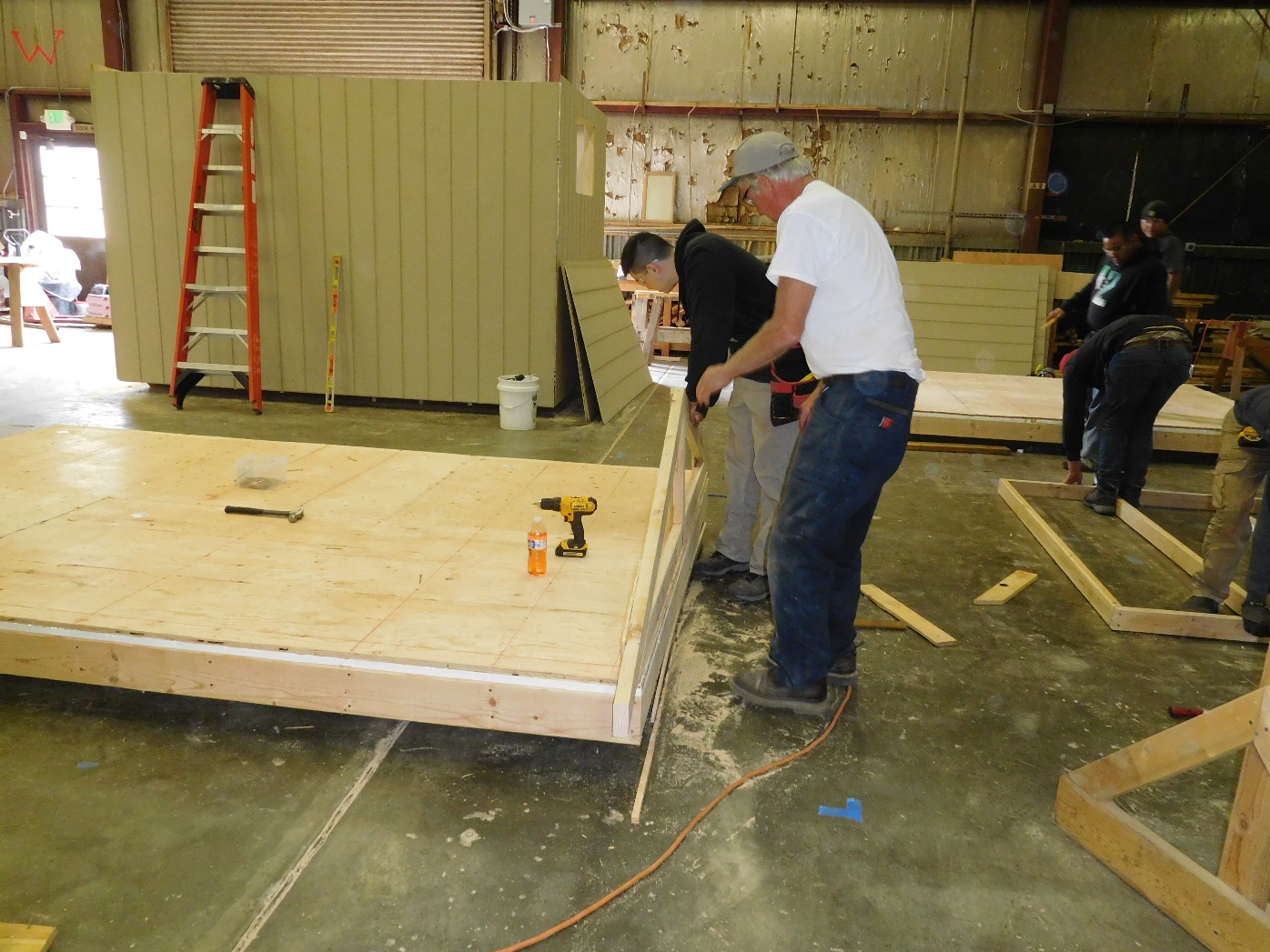 ELECTRICAL
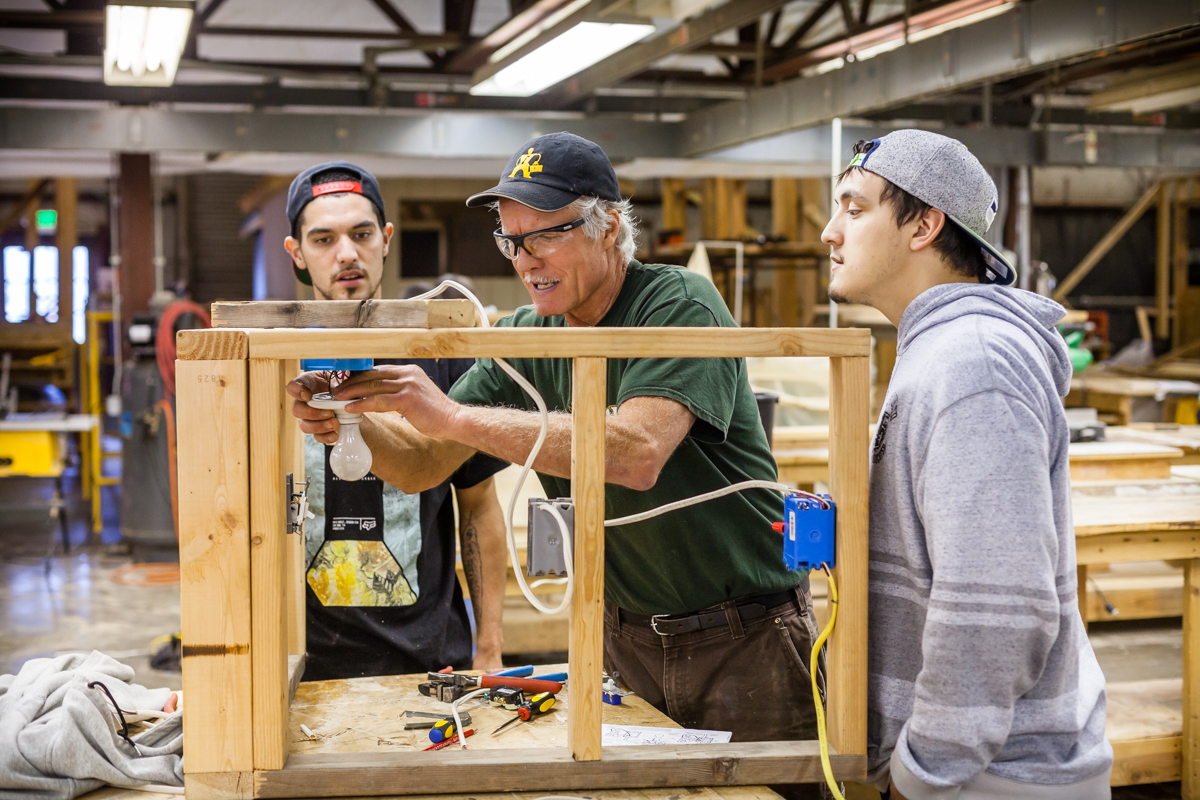 TRY A TRADE DAYS
The class attends a variety of apprenticeship programs to tour or try their hand at the trade.
The students tour job sites
WESTERN WASHINGTON MASONRY TRADES
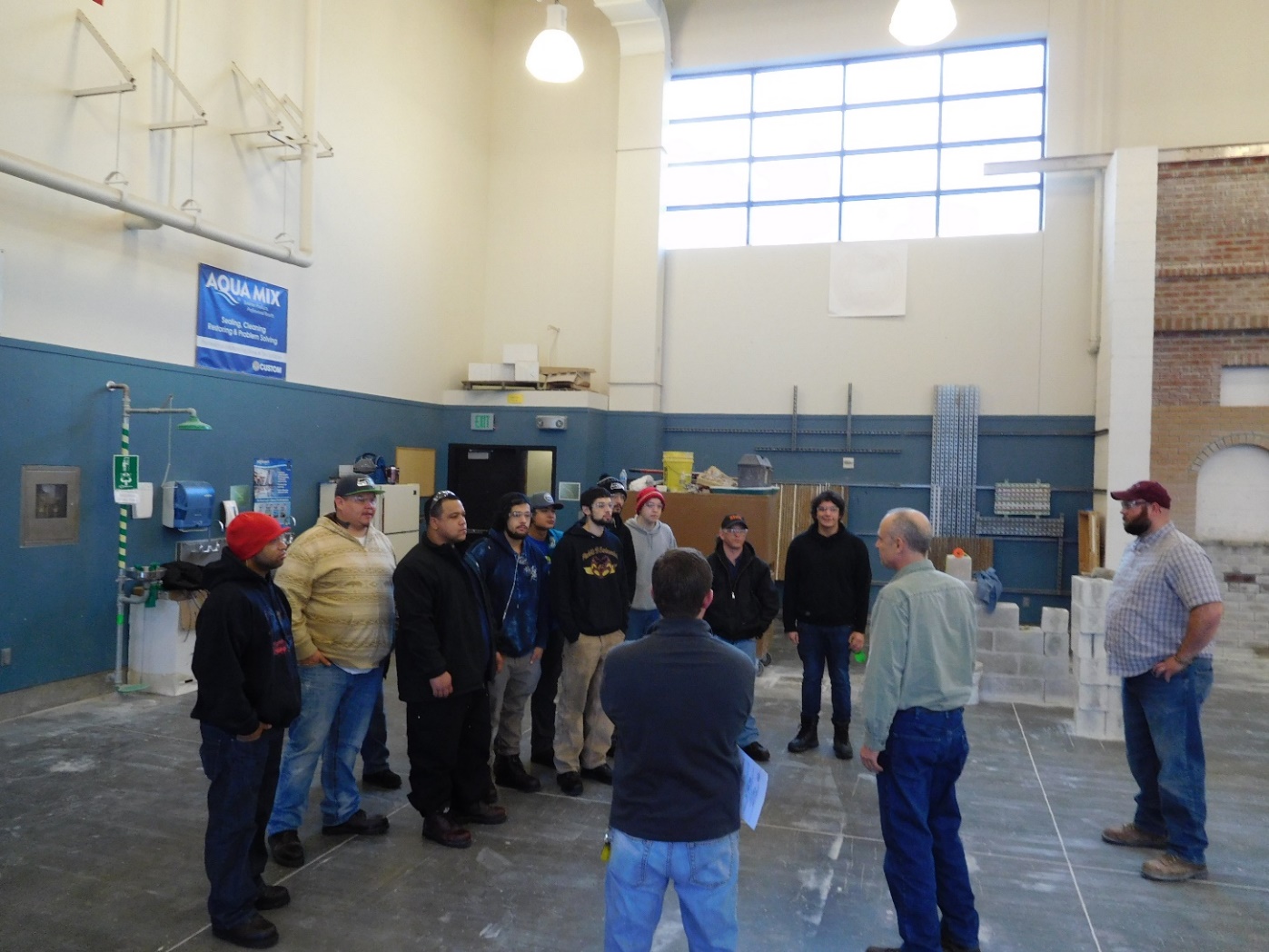 WESTERN WASHINGTON MASONRY TRADES
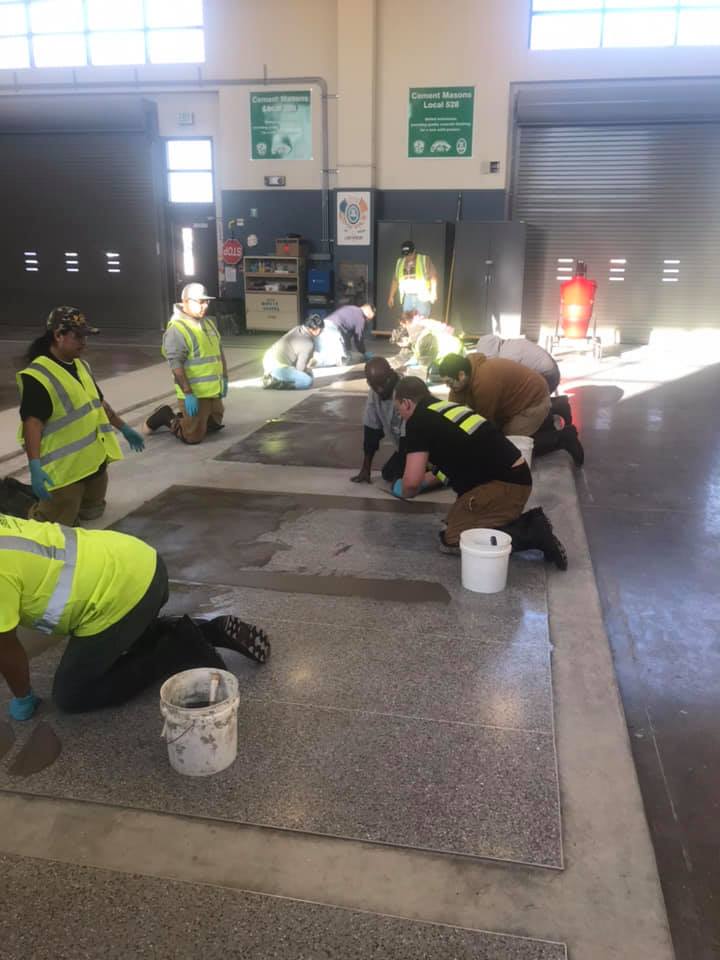 PACIFIC NW IRONWORKERS JATC
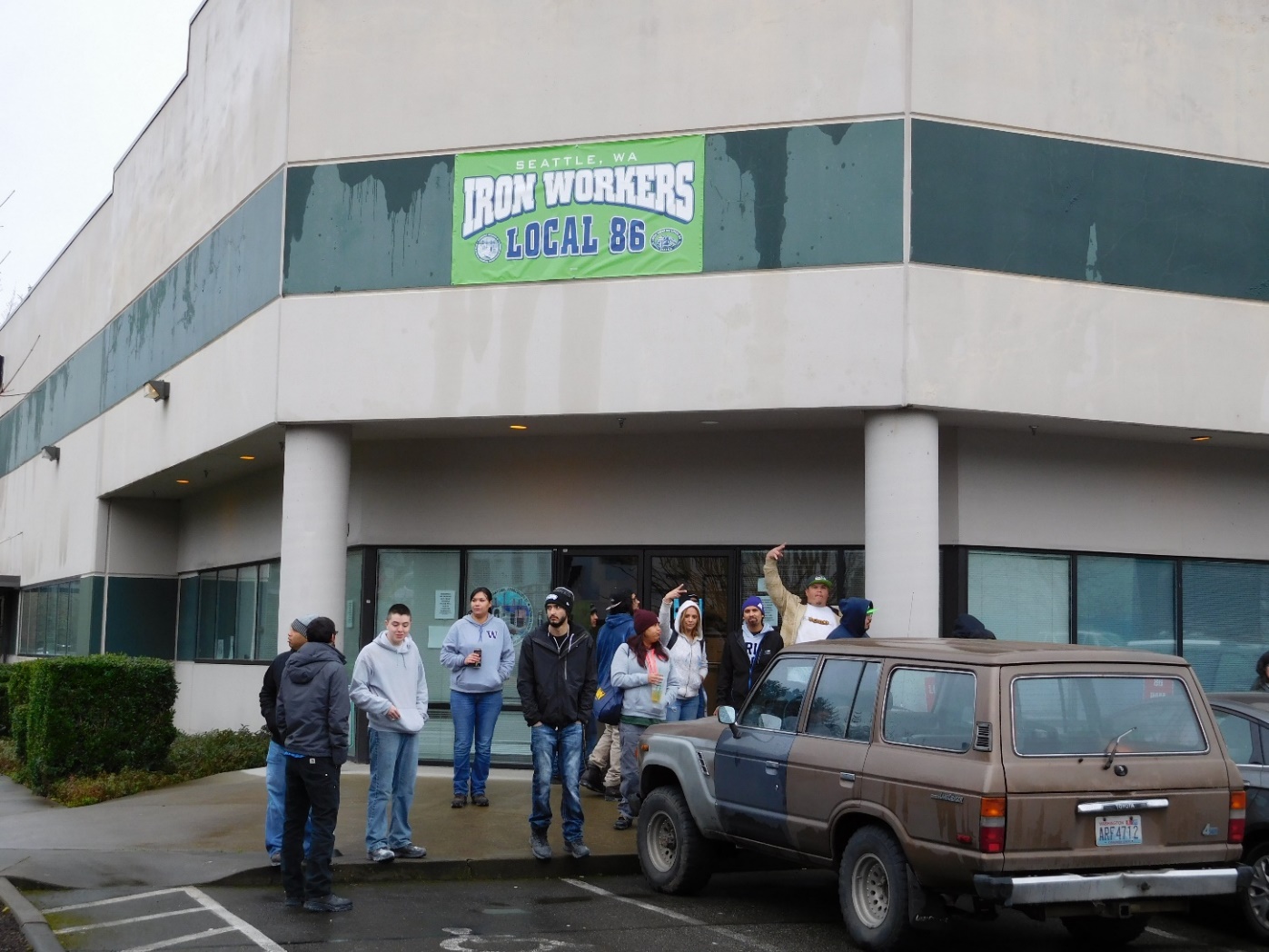 FINISHING TRADES
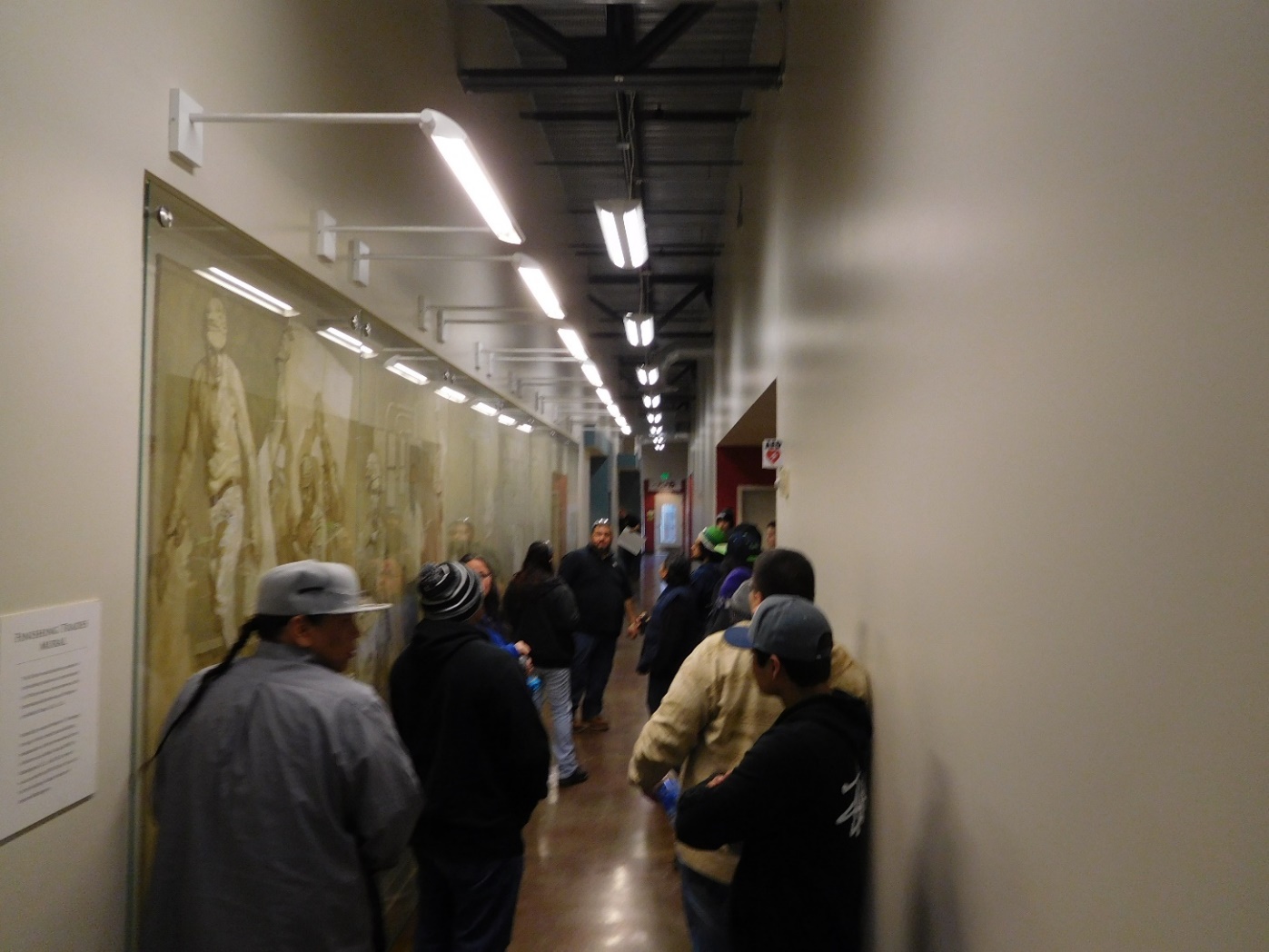 GLAZIERS
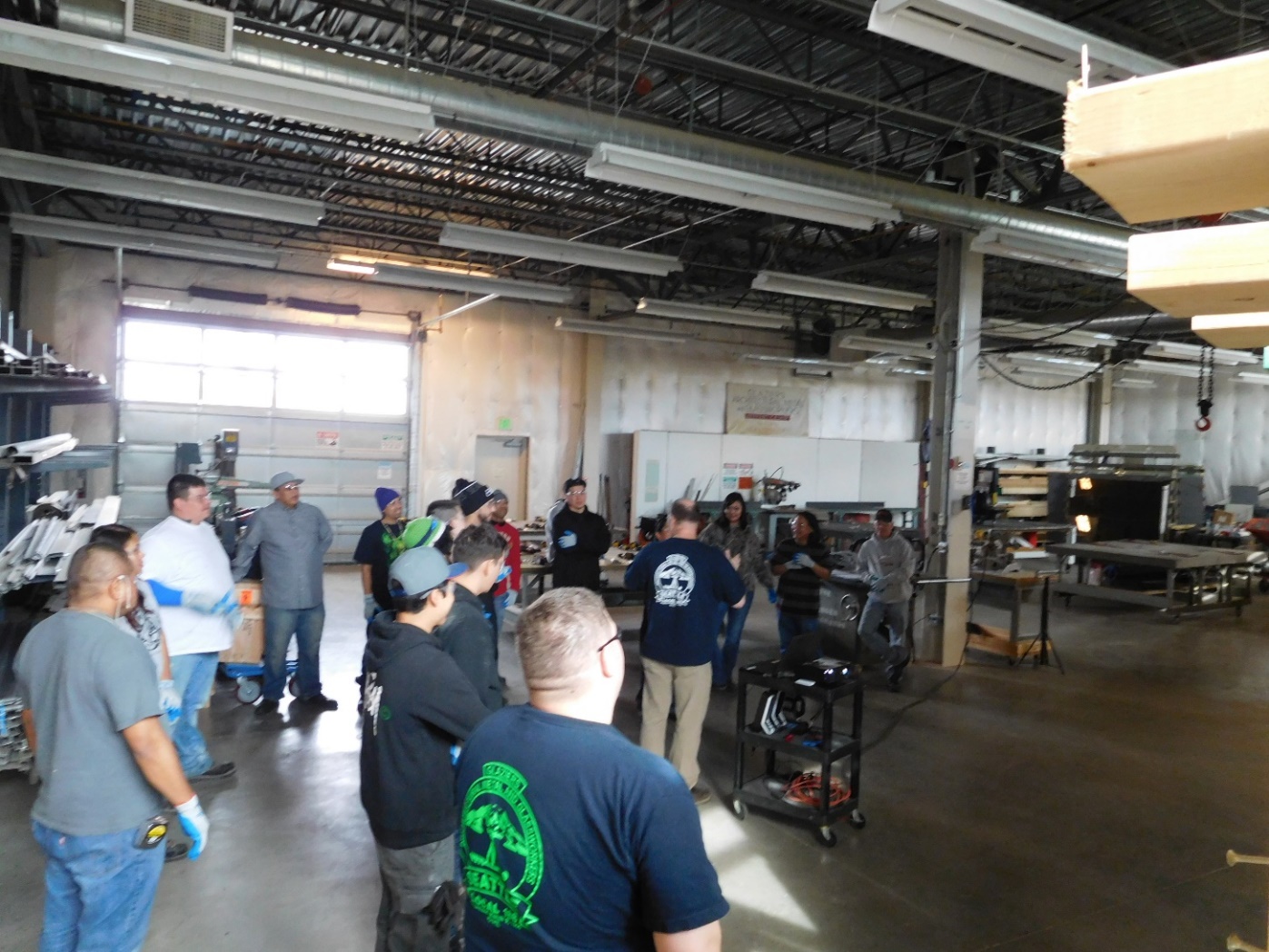 PLASTERERS
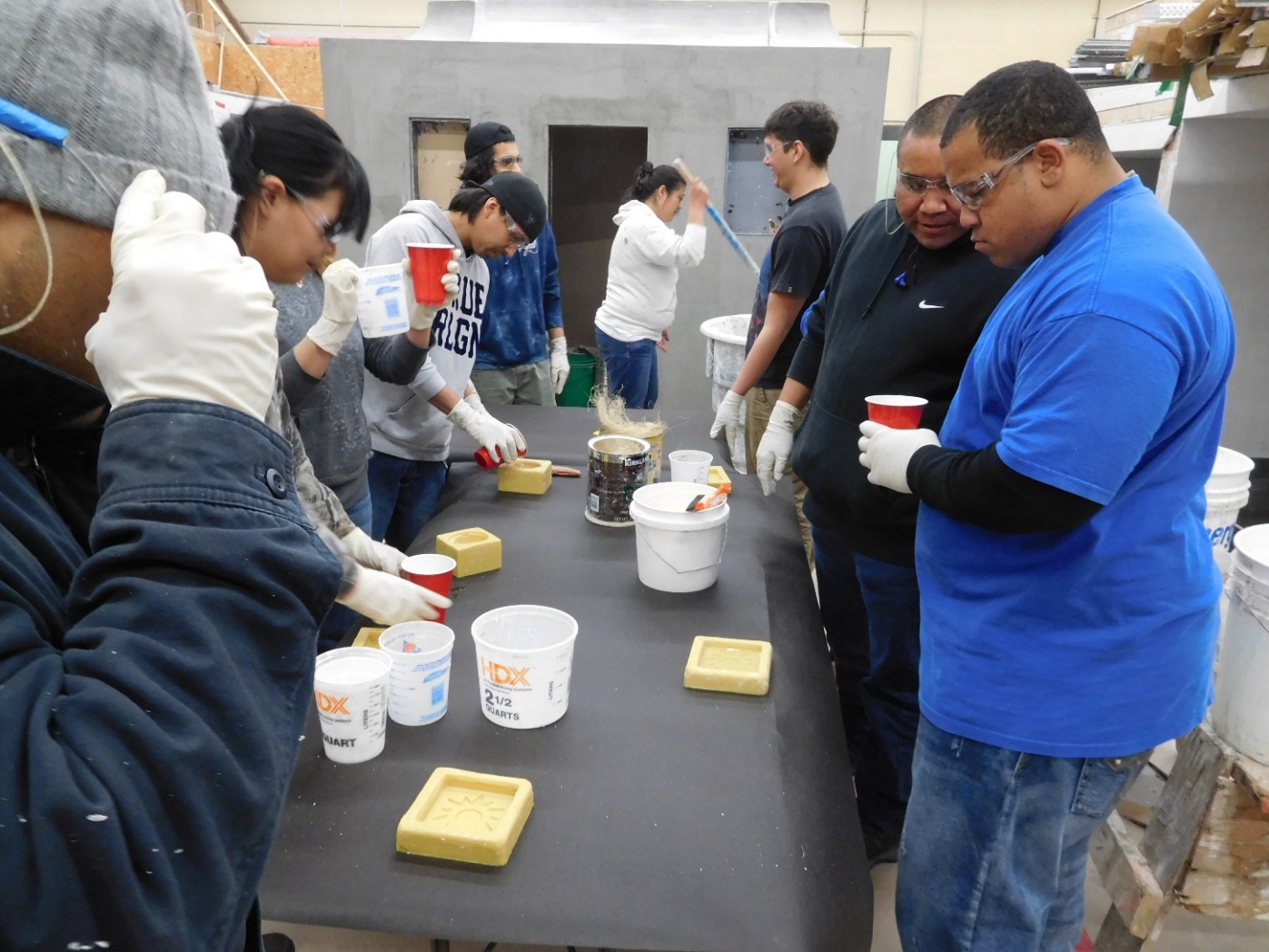 NW LABORERS
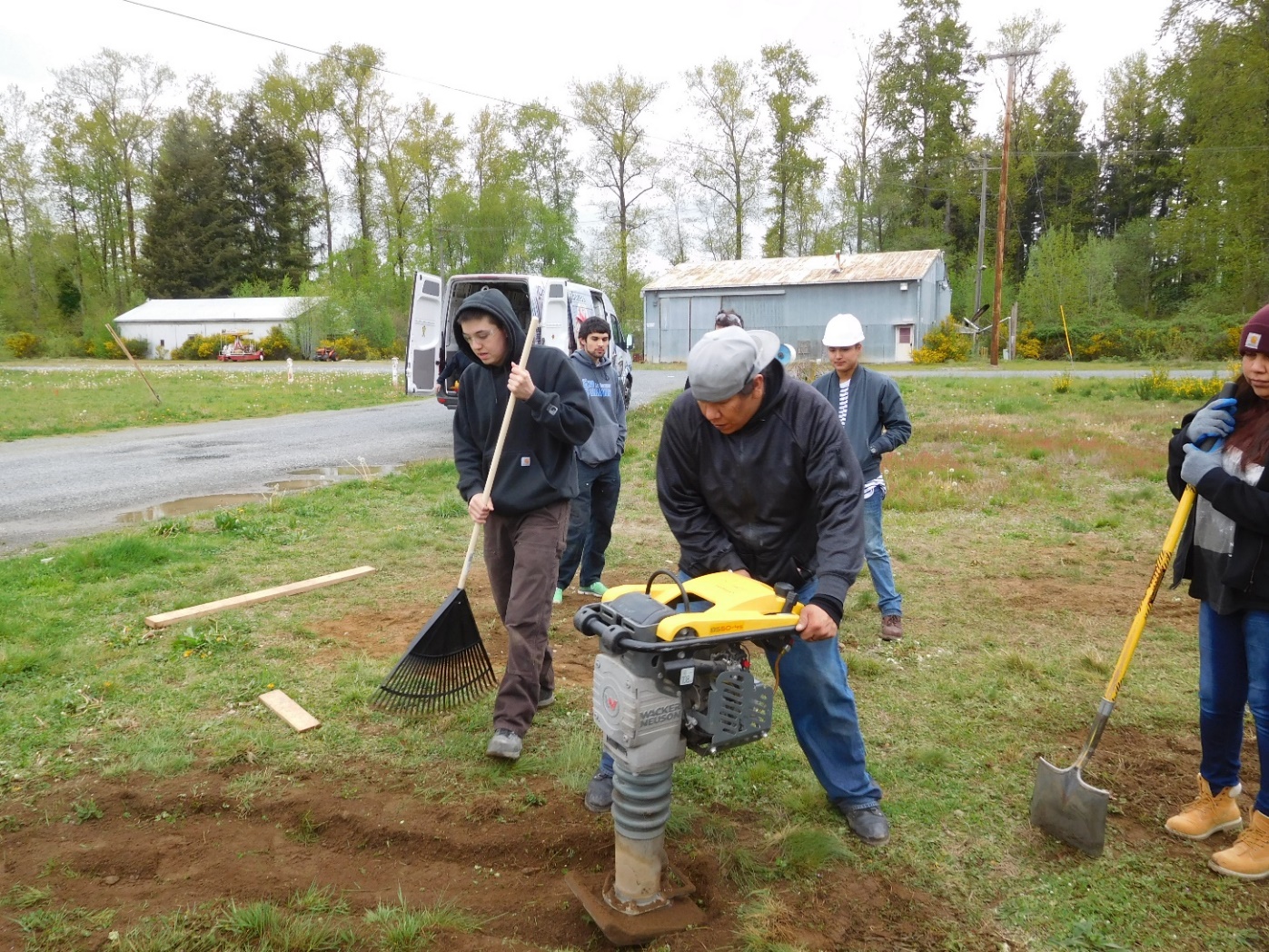 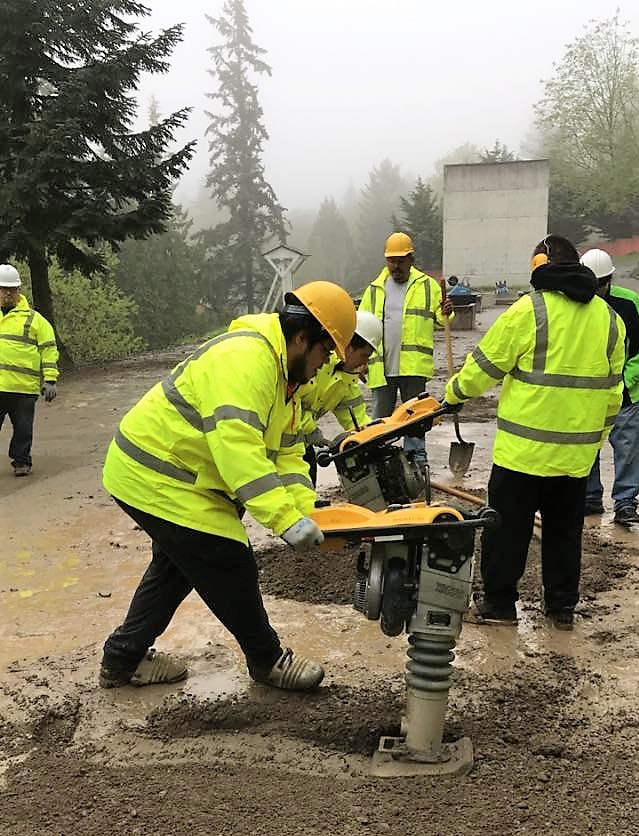 NW LABORERS
SHEET METAL
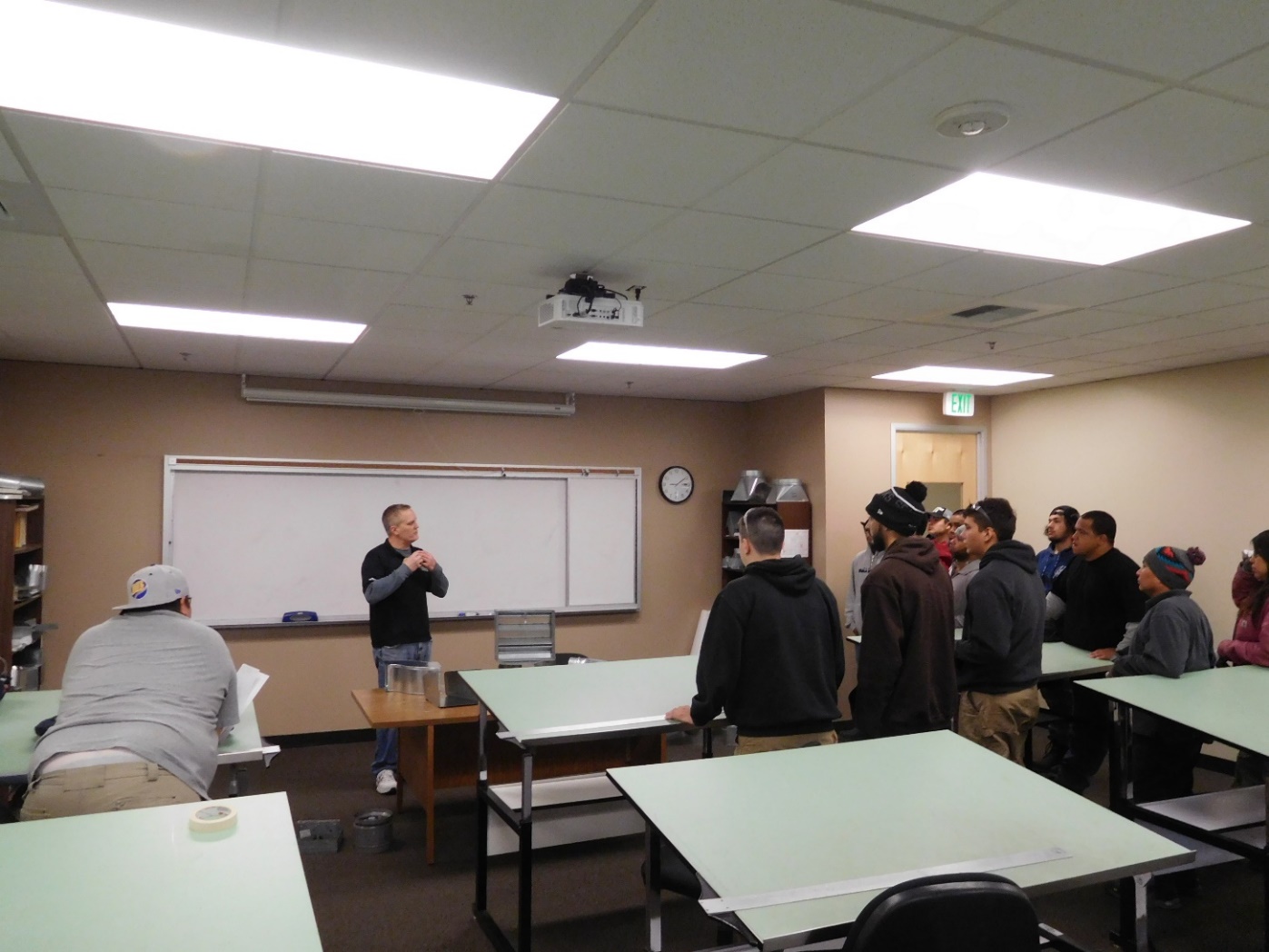 SUMMER YOUTH SHEET METAL
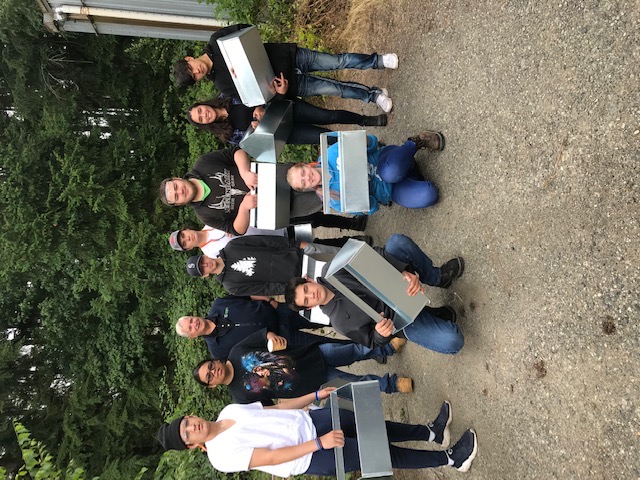 THE WAVE TOUR: LABORERS, ELECTRICIANS, PLUMBERS, PIPEFITTERS, OPERATORS
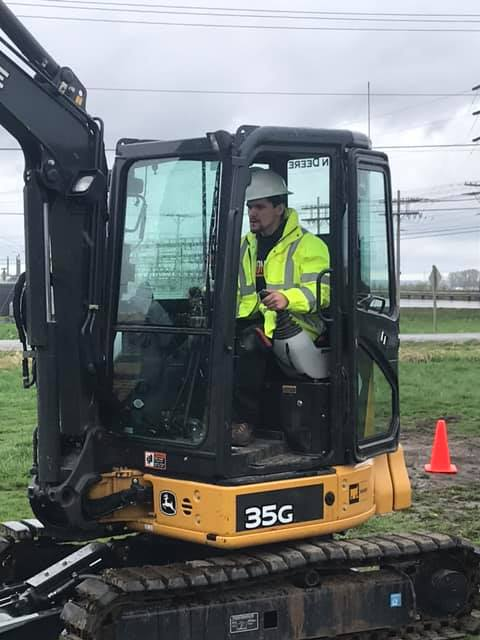 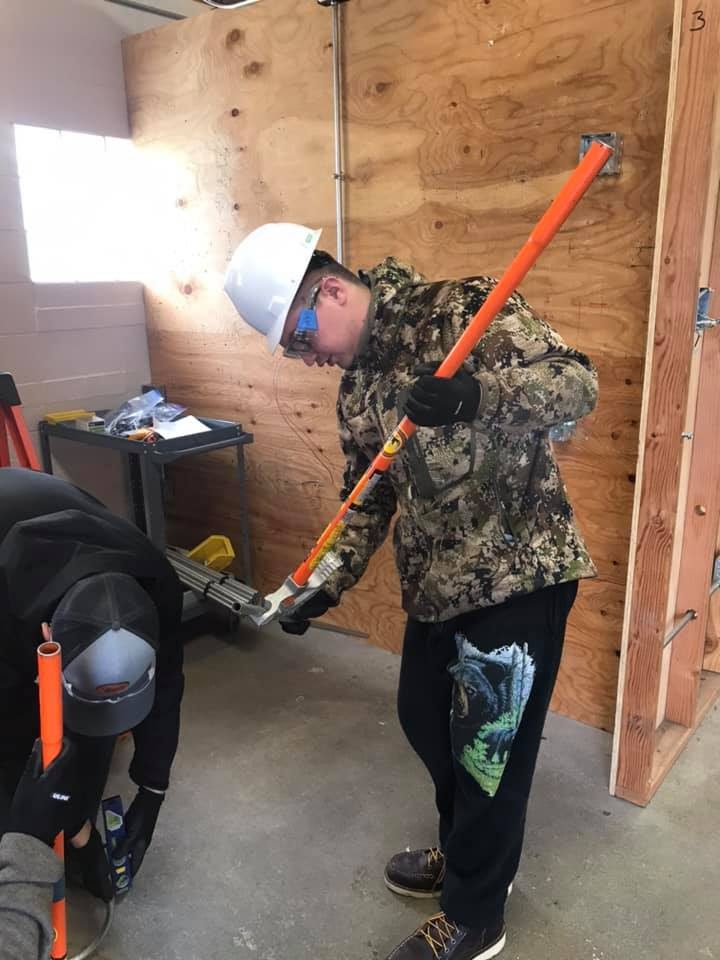 JOB SITE TOURS
See skills in action during job site tours
Ability to visualize themselves in the construction industry
ANDERSON TOUR
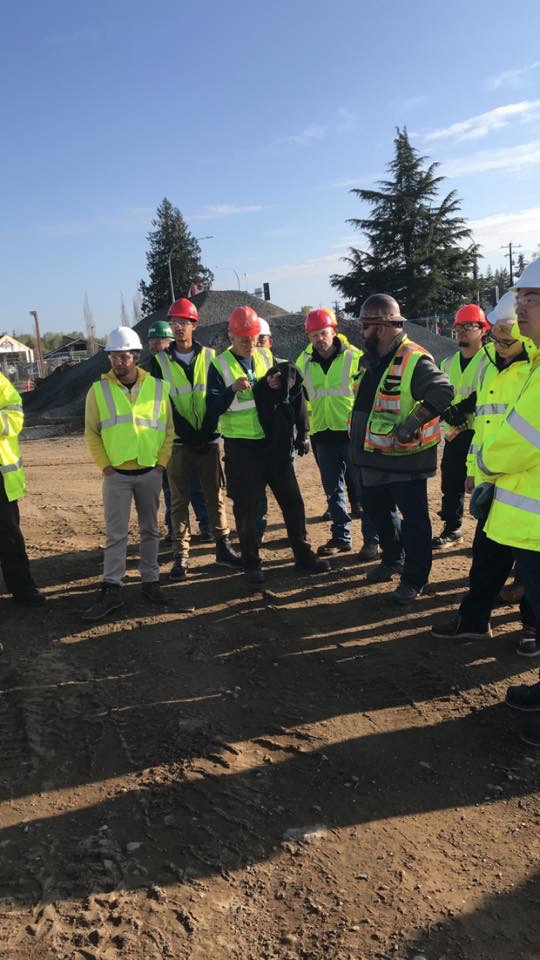 SEAWALL TOUR, THANK YOUMORTENSON-MANSON
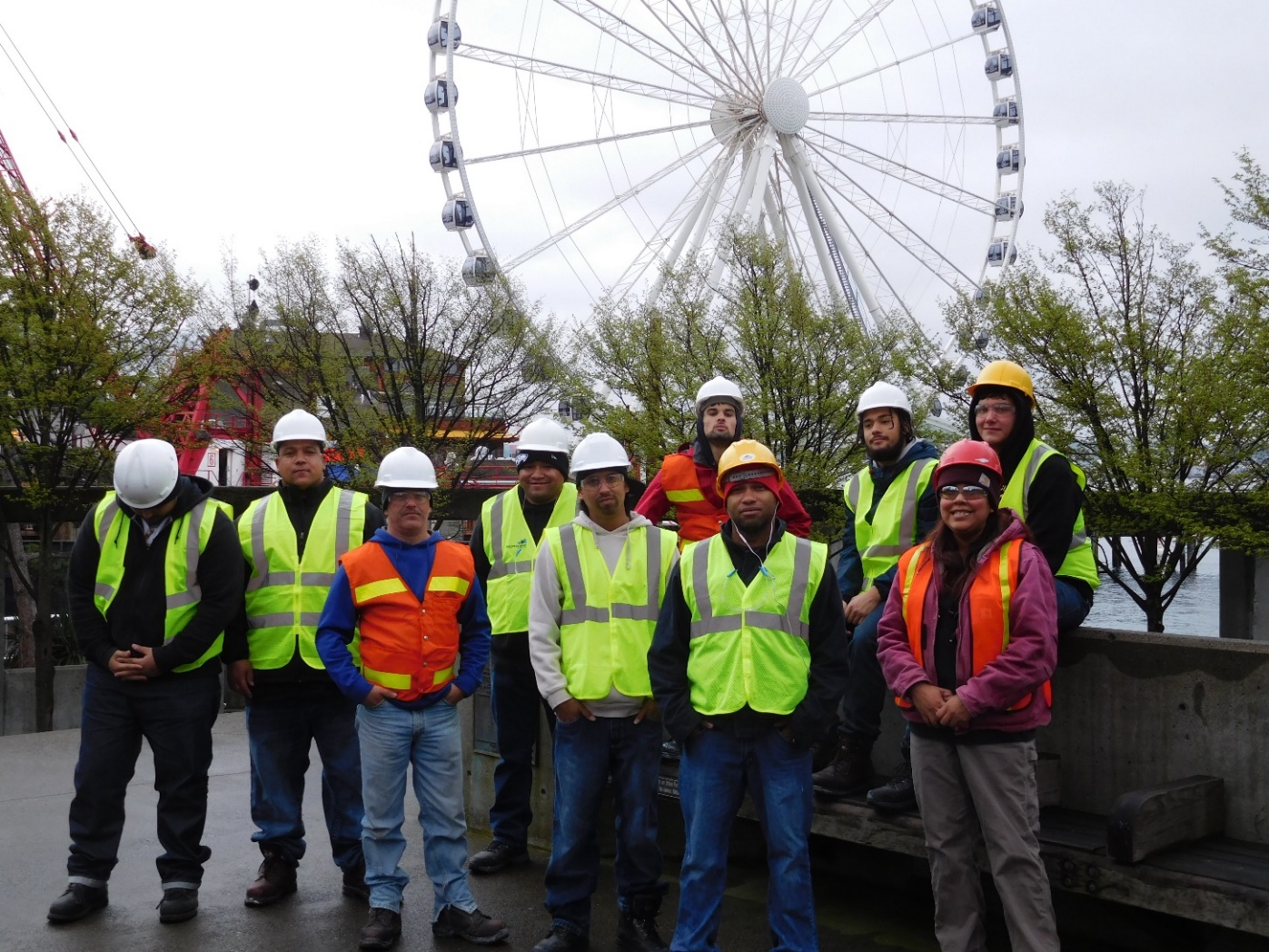 CERTIFICATIONS
Forklift
Scissor lift
Boom lift
Flagger card
First aid/CPR/AED
OSHA 10
40 hour HAZWOPER
BOOM LIFT
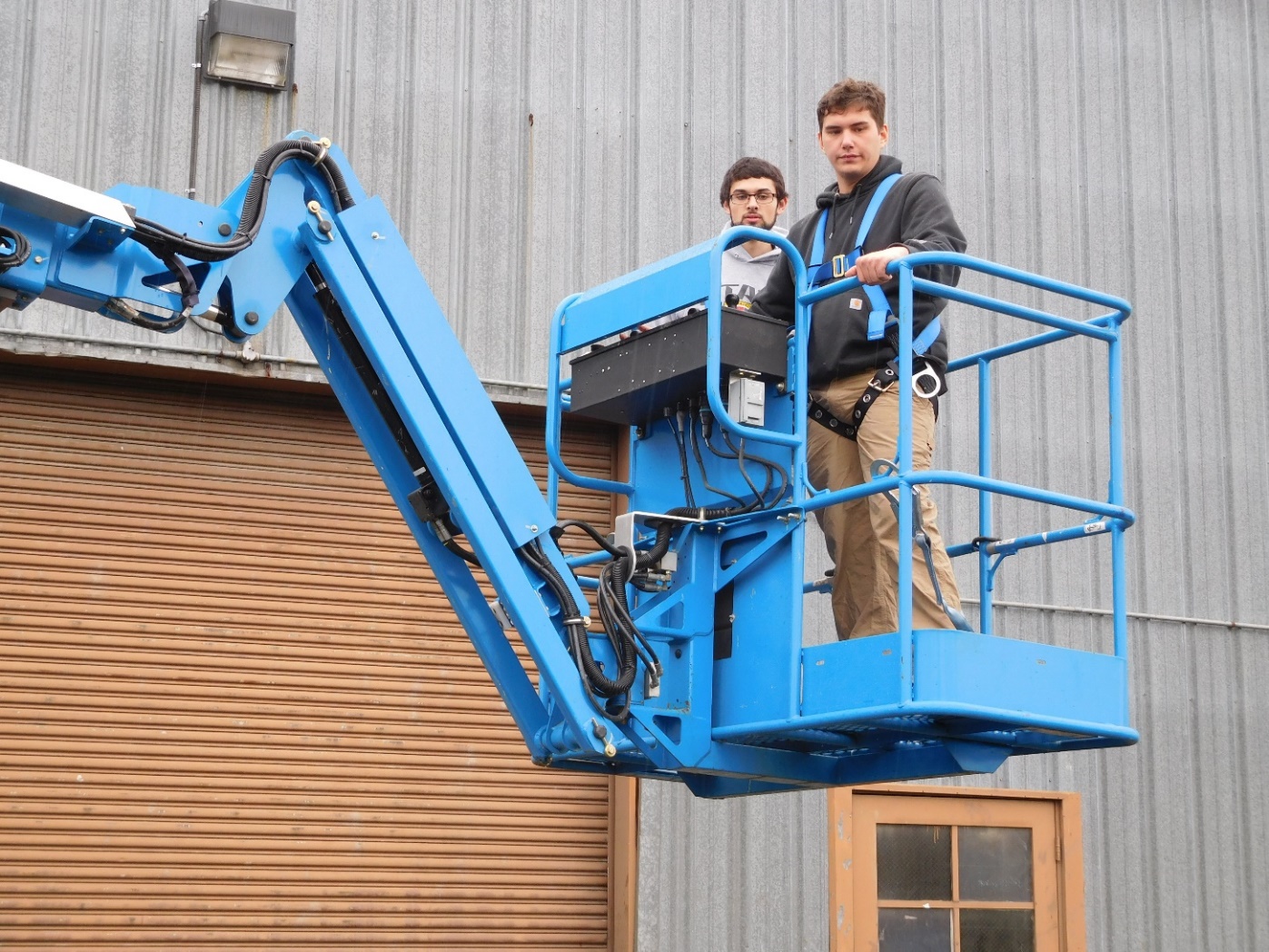 SCISSOR LIFT
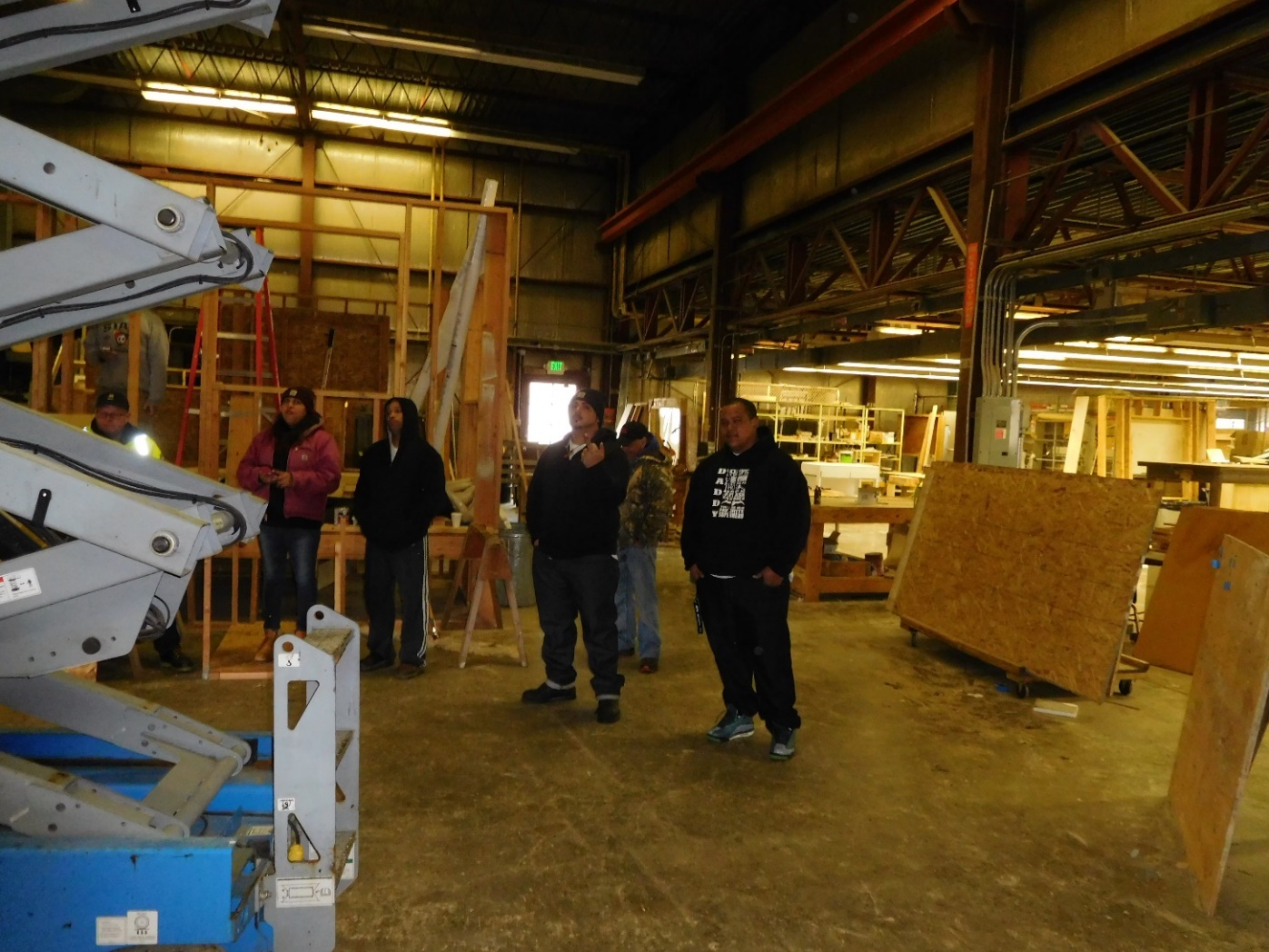 CLASS SPEAKERS
Employers
Business agents
Graduates
SUCCESSFUL GRADUATE RETURNS TO SHARE HIS CAREER EXPERIENCE
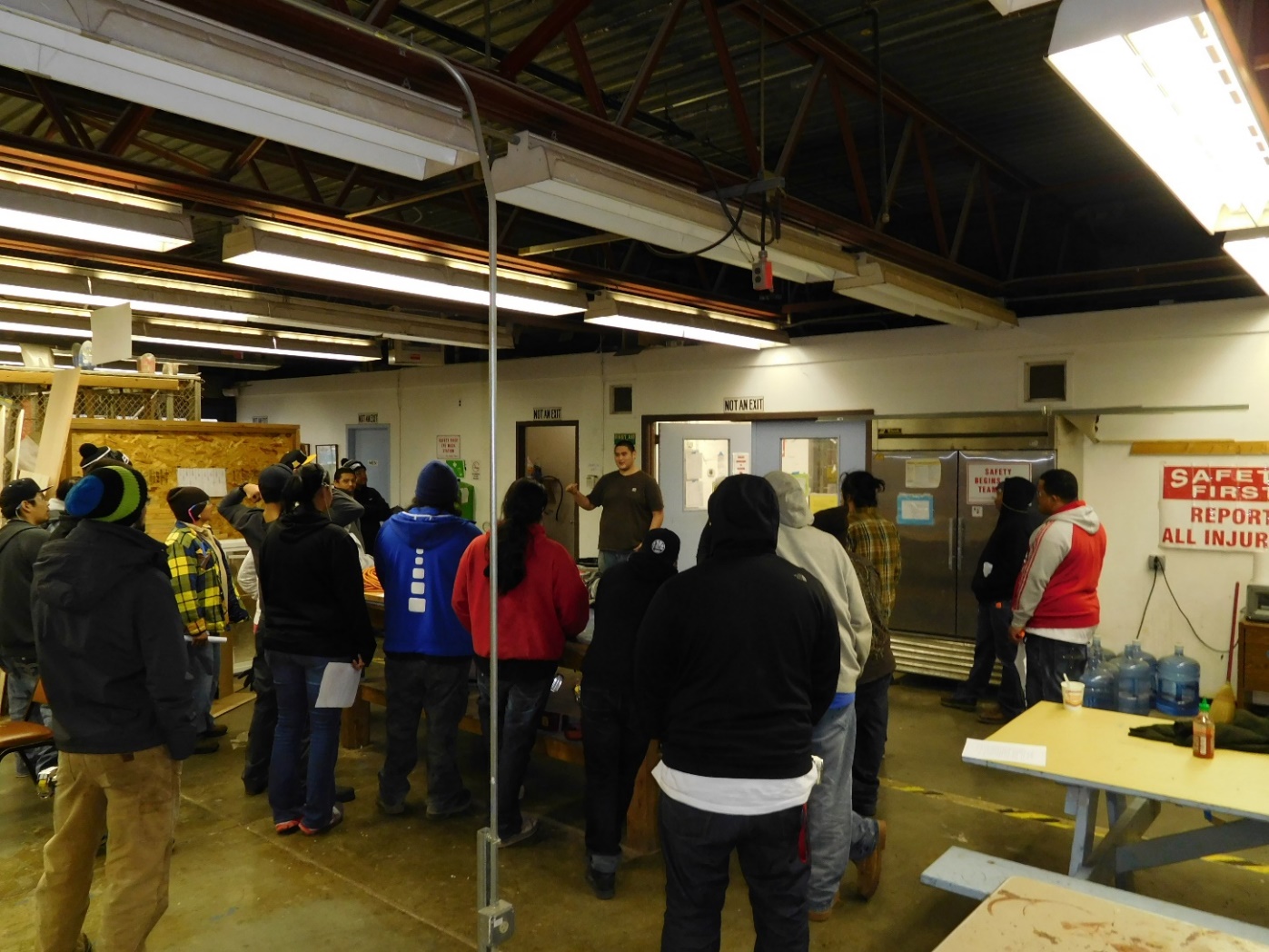 BUSINESS AGENTS
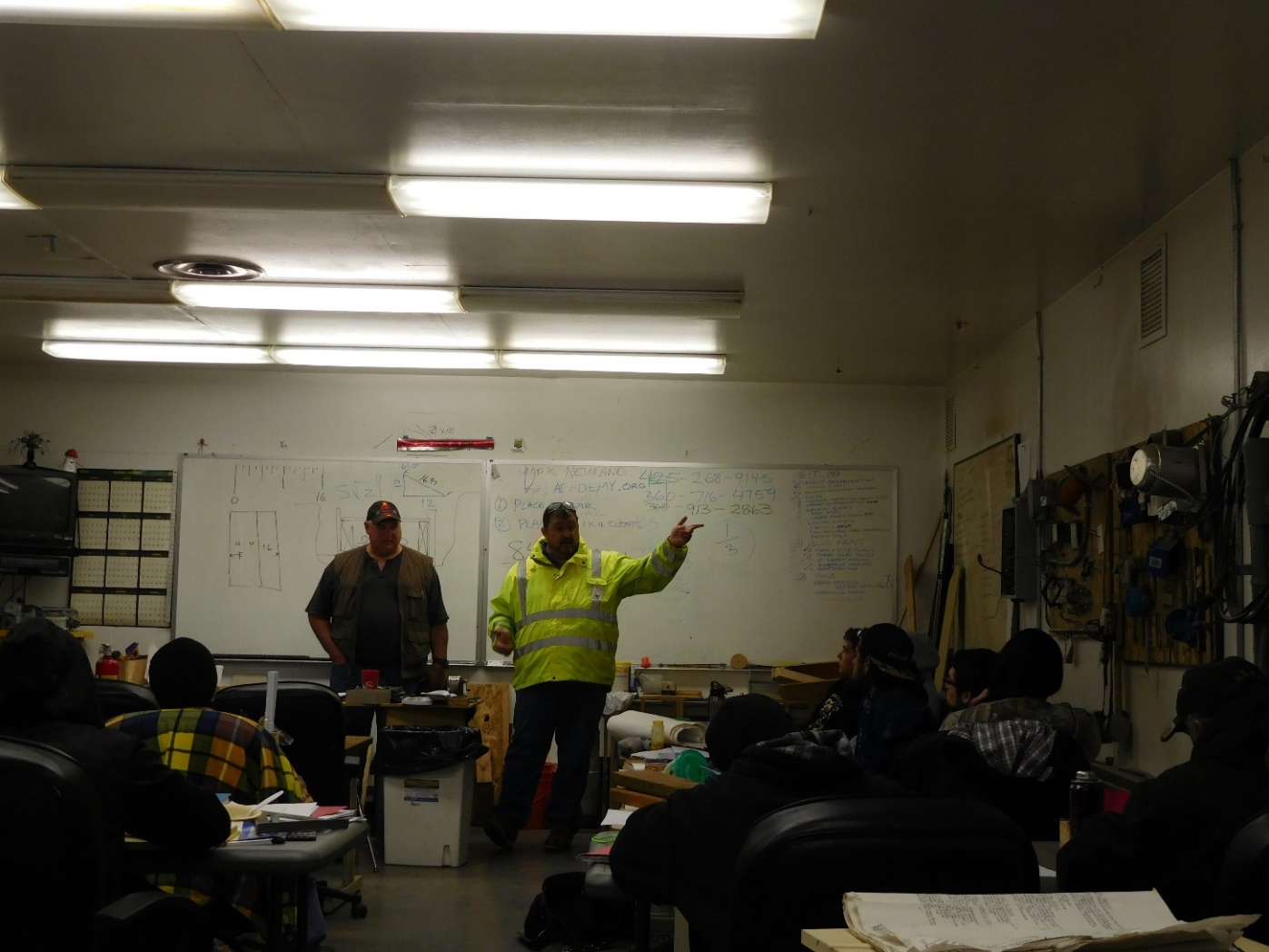 TWO GENERATIONAL APPROACH
Attendance intervention
Children’s school attendance
Safety at training and at home
Nutrition, Health and Dental care
Early learning and Literacy
FAMILY DAYFocusing onLiteracy
THANK YOU SNO-ISLE
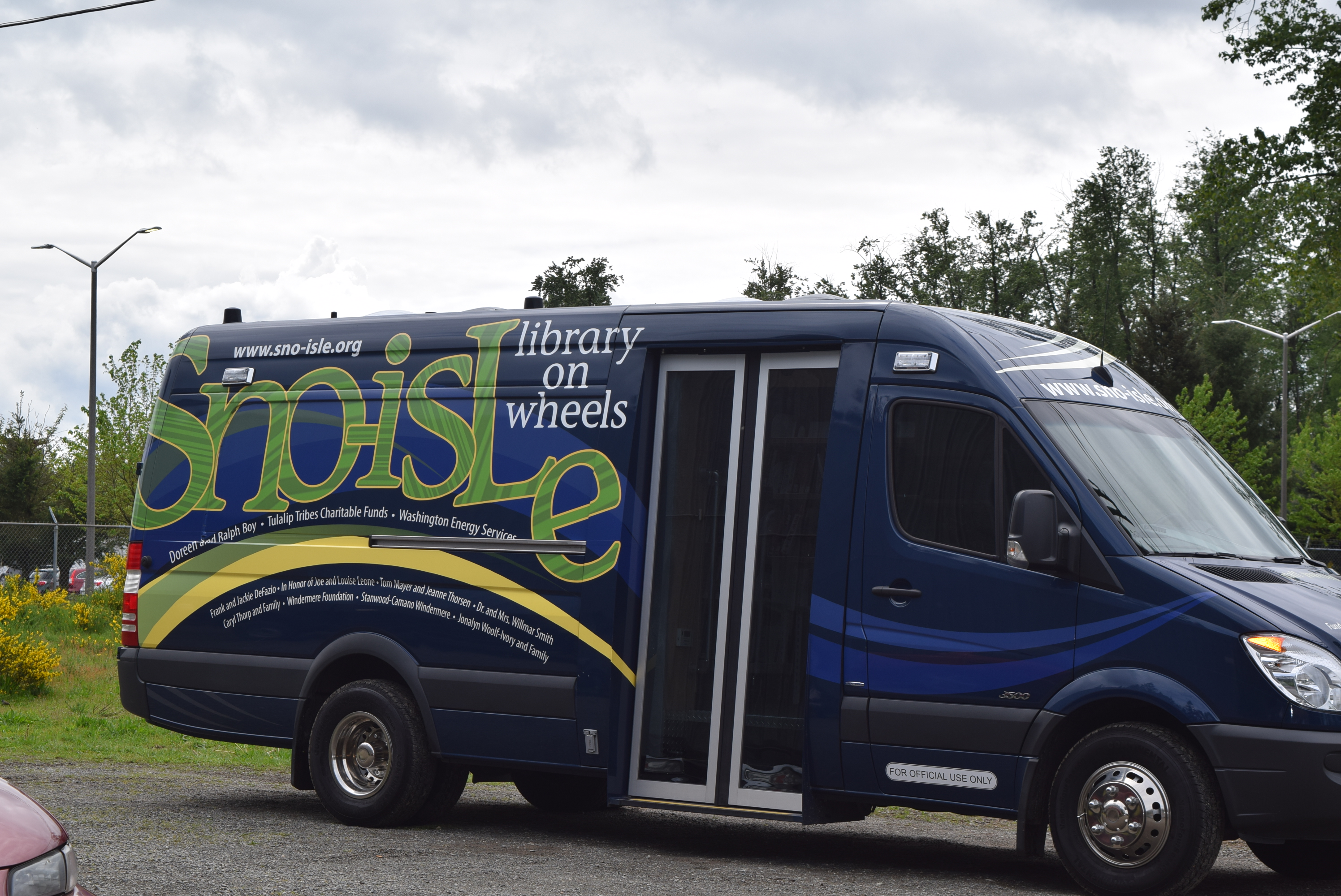 CHILDREN’S TOOL BOX
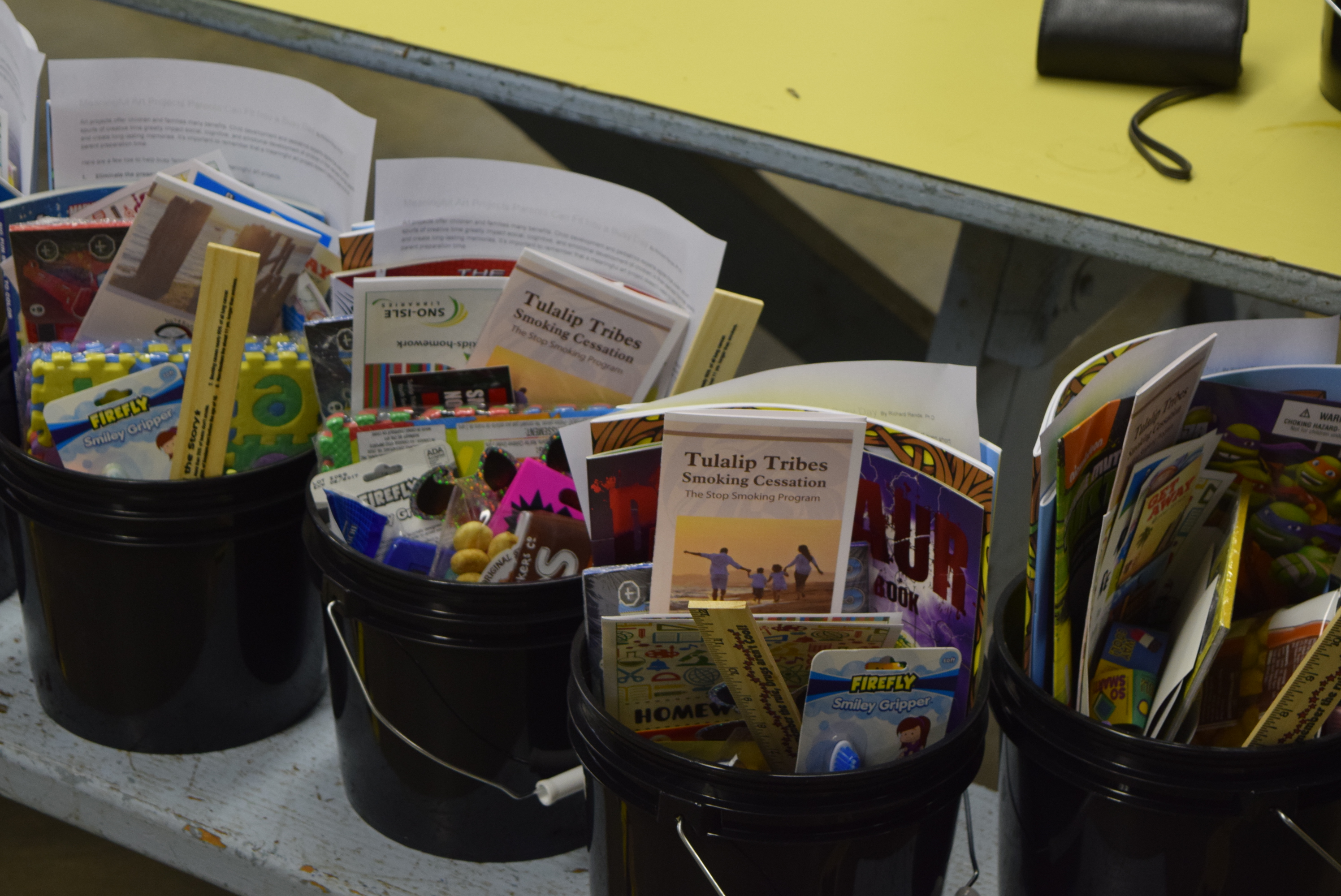 GIVING BACK TO THE COMMUNITY
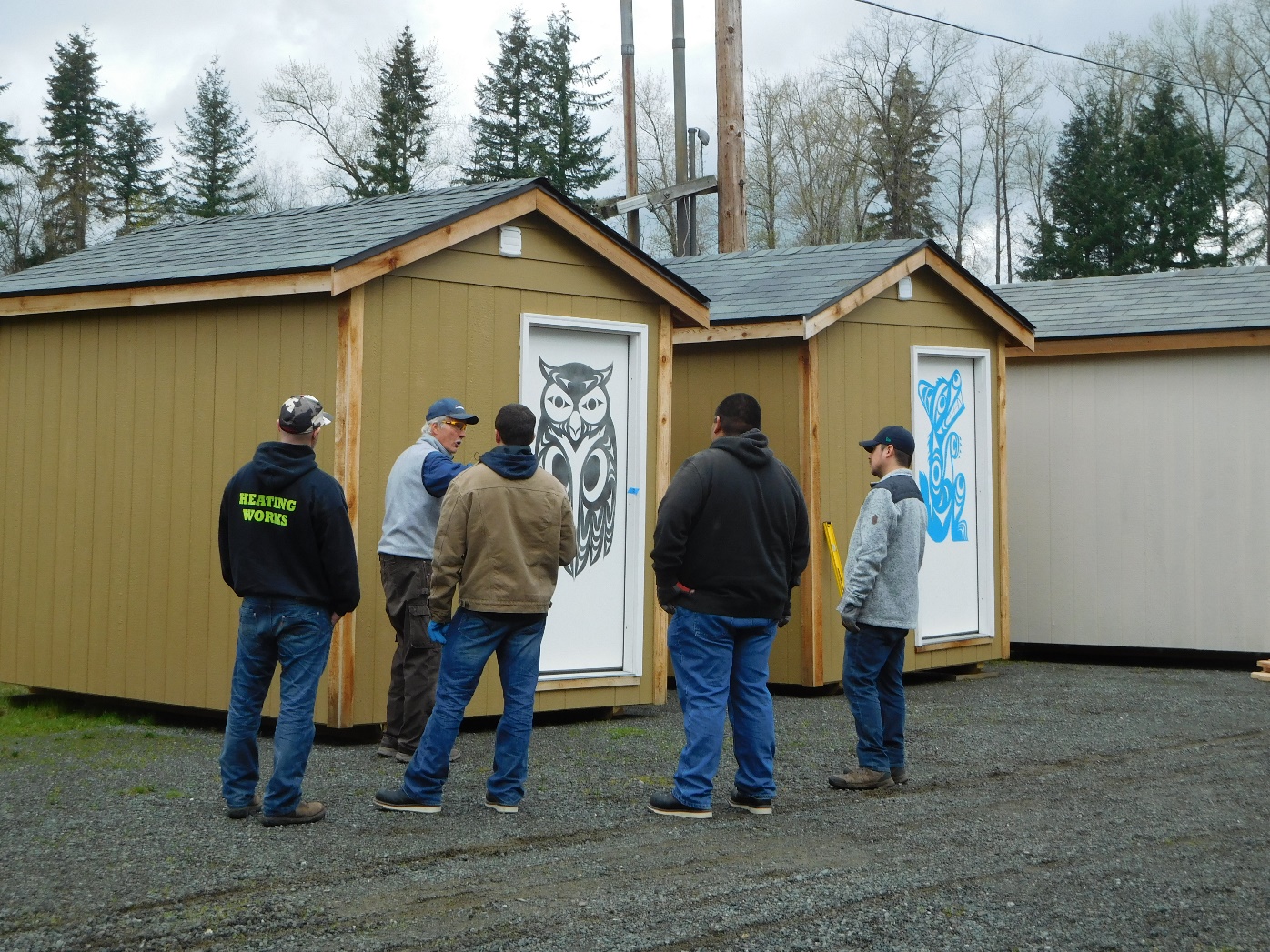 TULALIP HEALTH CLINIC PLANTER BOXES
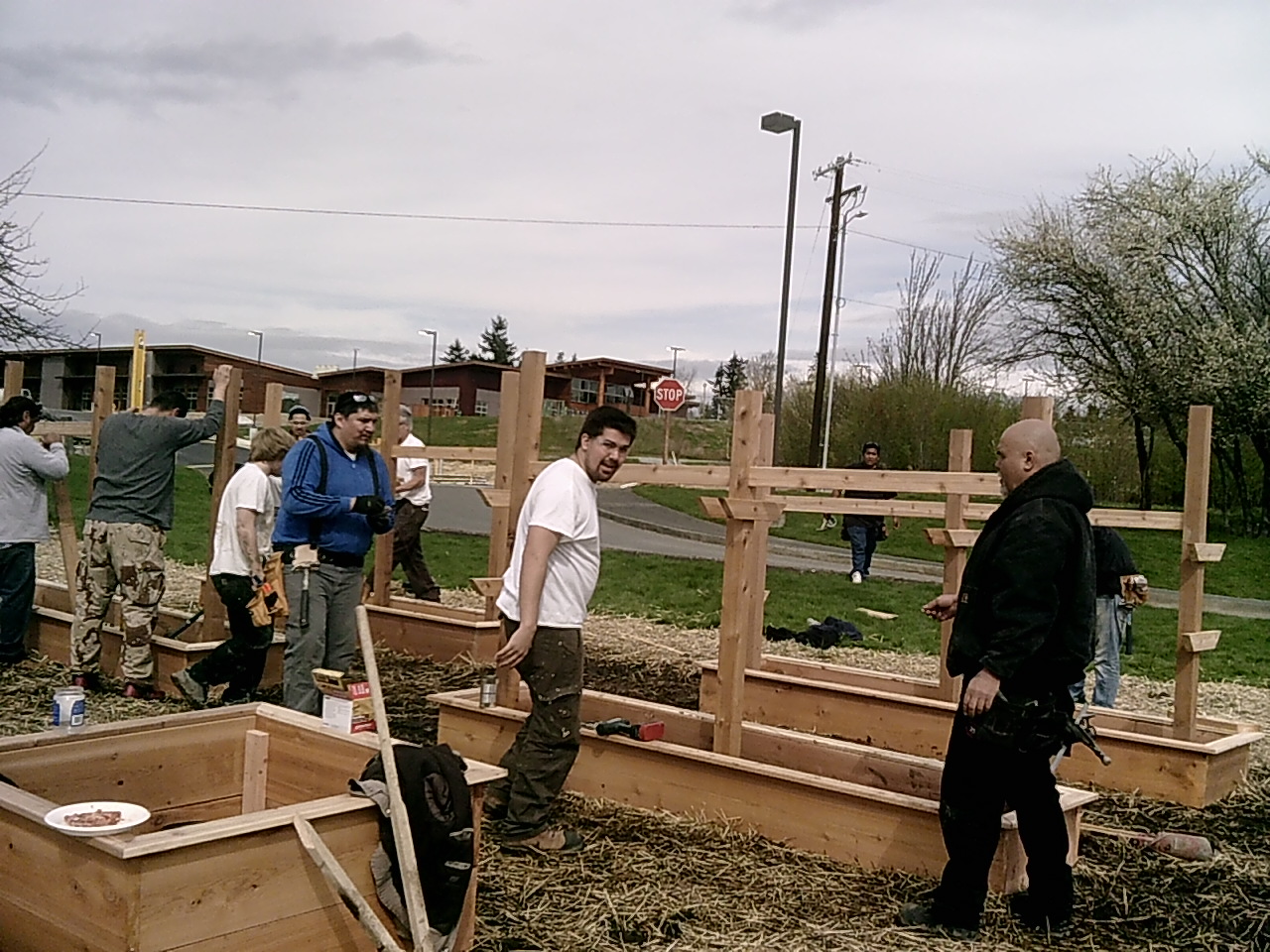 TINY HOMES FOR THE TULALIP HOMELESS SHELTER
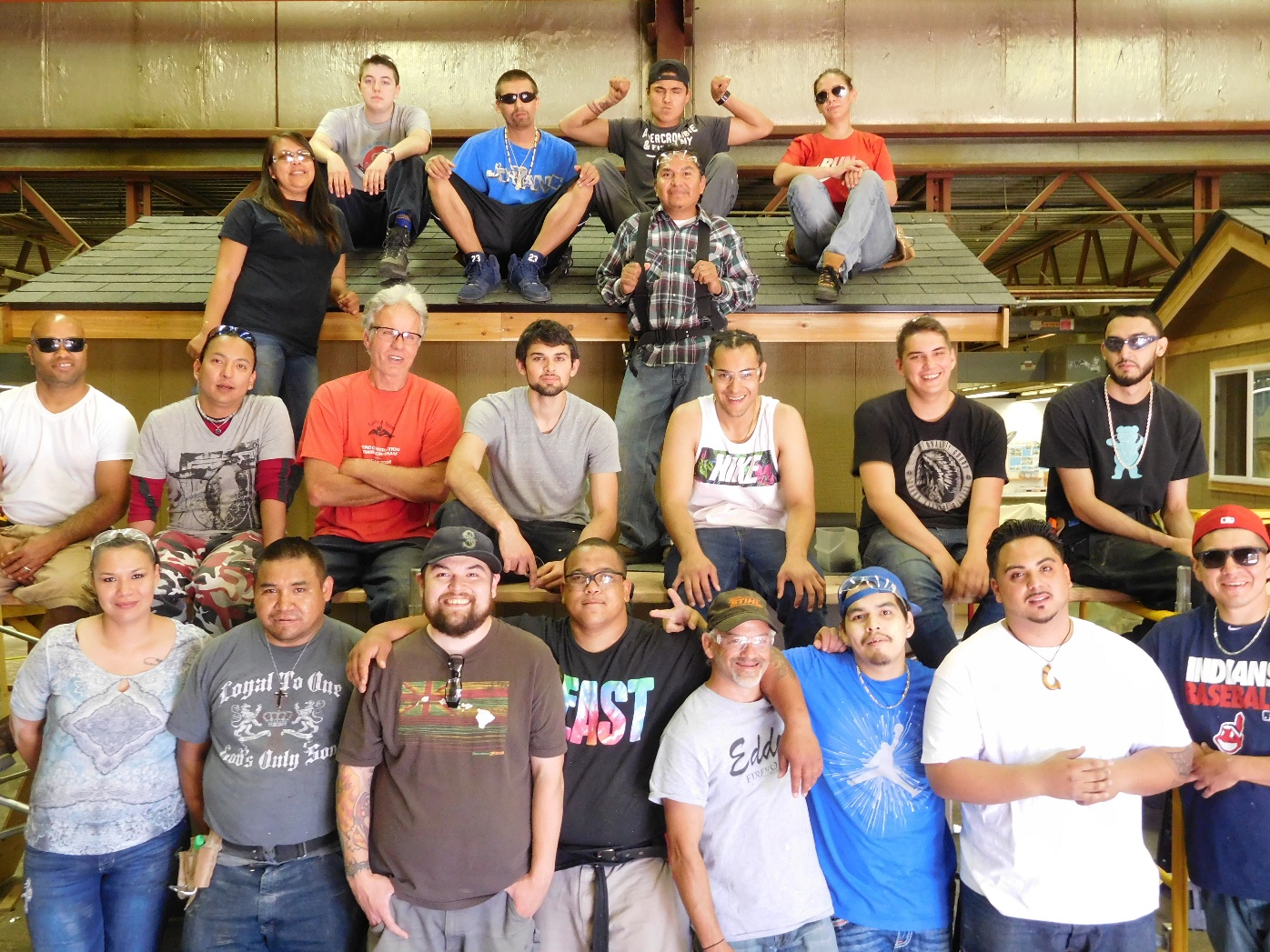 CUBBY’S FOR EARLY LEARNING
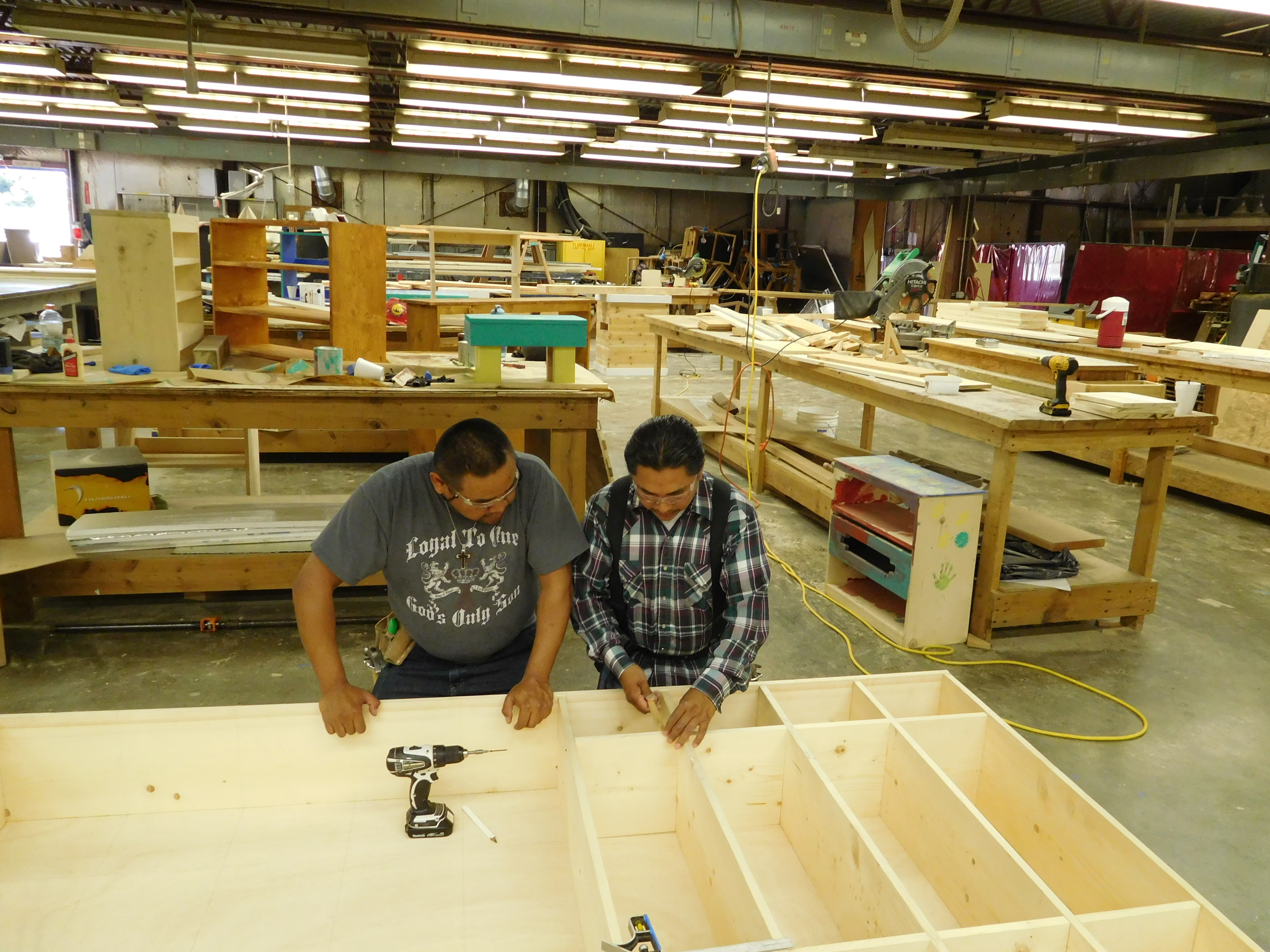 GRADUATION
BUT IT’S NOT OVER
They will start JOB CLUB

Job club will keep them connected and motivated. they will receive job postings, resume brush up, interview preparation and network with other graduates. AND MORE

They are always part of the TVTC family

Follow up
DOES IT WORK?
STATISTICS FOR OUR LAST FIVE CLASSES
118 Native Americans enrolled
94 graduated
12 earned their High school Diploma through 21 and up
25 entered a construction apprentice
20 entered construction
21 entered livable wage employment
The average placement rate is $21.04
[Speaker Notes: 28 did not go to work but do not despair, you have planted a seed, they will eventually grow. That is why continuous follow up needs to happen. Bring in graduates as speakers to inspire]